中国环保产业创新路线图（2013）
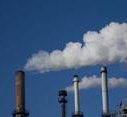 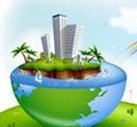 火电厂脱硫、垃圾填埋、工业污水处理、市政污水处理为市场主体，以政府为主导投资；
脱硝、垃圾发电、市政污泥处理、地下水土壤修复市场进入成长期；政府投资为主与企业投资为主实现转换；
环保基础设施与治理系统完善，环境治理以服务为主，生态化，还原大自然；企业投资为主导
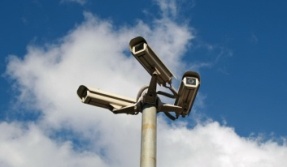 工程承包为主的服务模式
环境服务商业模式逐步成熟
生态化
环境服务
综合环境服务商
环境服务业高速发展
BOT模式、POP模式
余热发电、治理委托运营
再生水回用
垃圾发电、分类回收利用
合同环境服务
综合环境服务
EPC模式
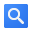 土壤、地下水修复进入成长期（“十三五”）
以环境服务为主导的龙头企业竞争格局形成
固废无害化处理能力加大（“十二五”）
财税、制度设计驱动市场
还原大自然
市场力量驱动
资源化
大气
大气污染治理以脱硫转向脱硝为重点
土壤
地下水
污染源治理
污染防治以无害化处理
设备成套化
技术高端化
方案综合化
PM2.5
汽车尾气处理
地下水治理与修复推广
削减SO2，氮氧化物
削减氨氮、CDO
淘汰简单垃圾填埋、发展卫生填埋
固废处理以填埋转向焚烧和综合处理为主
大气污染治理、污水处理先行(“十五、十一五”）
垃圾处理资源化利用为主
无害化
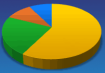 填埋
厌氧
焚烧发电
行业政策驱动
减量化
水处理以MBR为代表的膜技术快速发展
环保物联网实现突破
行业龙头逐步形成
基础设施
加大污染处理能力、实现减量化
反渗透膜
超滤膜
微滤膜
MBR
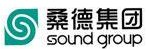 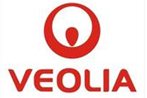 污染问题日益严重、环境投资开始加速（“九五”）
土壤和地下水修复市场得到高度重视和发展
环境监测智能化
国家规划驱动
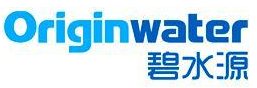 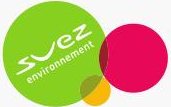 工程设计、实施
减少烟尘排放，火电厂安装脱硫设备
提高污水处理率，增加处理规模
加大垃圾清运
增加无害化处理能力
环保基础设施完善化
环境监测向智能化方向发展
高效、绿色、安全
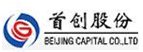 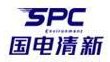 环保监测物联网
起步期（2000~2010）                                                                         成长期（2011~2020）                                                                    成熟期（2020~ ）
中国节能产业创新路线图（2013）
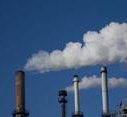 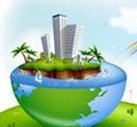 以燃料、电、热为主要节能对象，政府以行政性指令自上而下推动节能降耗，以财税、金融等扶持政策推动行业发展。
市场化日趋成熟，行业边界日趋融合，综合服务模式趋于成型，信息化逐步介入，管理性能源优化与技术性节能融合。
工业整体能源强度降低，产业发展以综合服务为主，服务阶段由事后改造转变为事前整体设计。
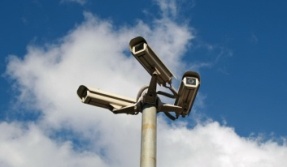 单一服务为主的服务模式
泛在化
节能服务
市场化运作机制成熟
综合服务模式成熟
综合节能服务商
节能服务业高速发展
能源评估
节能解决方案
节能工程实施、运营
行政指令推动下游应用
EMC全面发展
二次能源节约综合服务
以服务为核心的节能价值链
财税、金融扶持驱动行业发展
市场驱动需求
城市智能化节能
集约化
BOT、EPC为主，合同能源管理（EMC）规模化
产业价值链下移
工业
信息技术与节能技术
融合发展
制度建设
交通
节能产品
多领域分散式发展
专业化节能产业链条形成
建筑
新型建材：装修装饰材料为主
技术积累、分散发展
行业边界融合
社区性、园区性综合节能
节能型终端产品：照明产品为主
设备集成化
方案整体化
服务综合化
智能化
产品技术系统化发展
建筑材料-照明-工程融合
工业装备-技术-工程融合
系统化
燃料高效利用：燃煤技术为主
物联网应用推广
节能装备
传统单体装备技术提升
信息化促进管理与技术协同
智能化能源管理控制
+
高效节能装备与产品
单体装备、产品技术的自然升级为核心
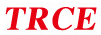 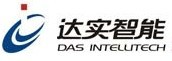 能源监测与管理优化
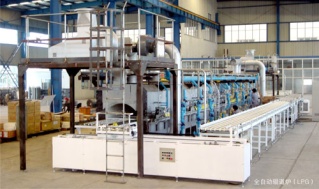 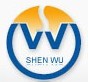 机电产品升级节能
工业锅炉、窑炉技术提升
技术自然升级为主
单体式发展
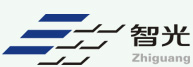 高耗能领域技术改造完成
底层装备成套化
高效、绿色、安全
锅炉系统
电机系统
余热利用系统
起步期（1998~2010）                                                                         成长期（2011~2020）                                                                    成熟期（2020~ ）